Amphibians
Who am I?
Food
Where in the world?
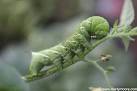 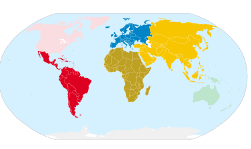 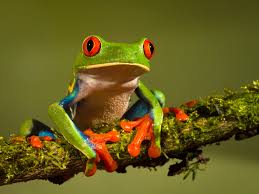 Worms, insects and bugs.
Group
Habitat
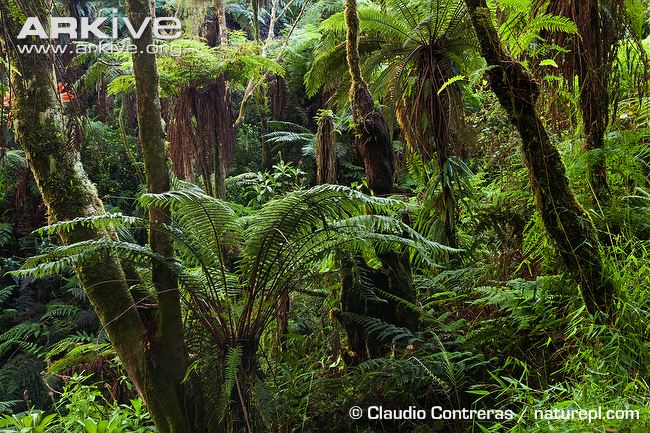 Tree frog
Amphibians
Who am I?
Food
Where in the world?
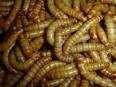 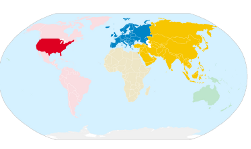 Worms, insects and bugs.
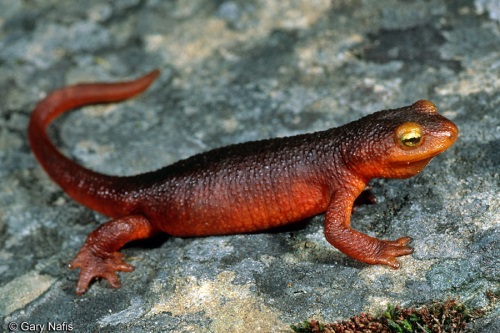 Group
Habitat
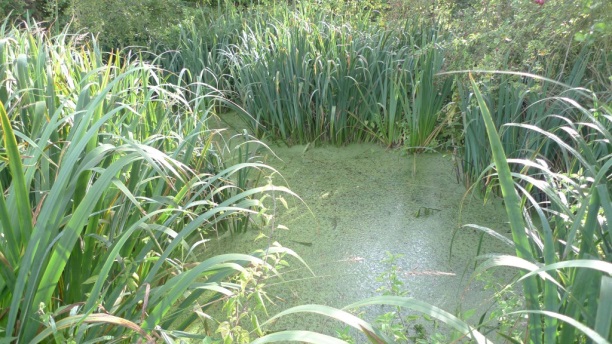 Newt
Amphibians
Who am I?
Food
Where in the world?
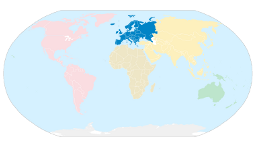 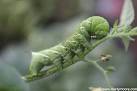 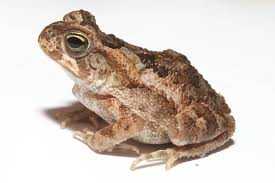 Worms, insects and bugs.
Group
Habitat
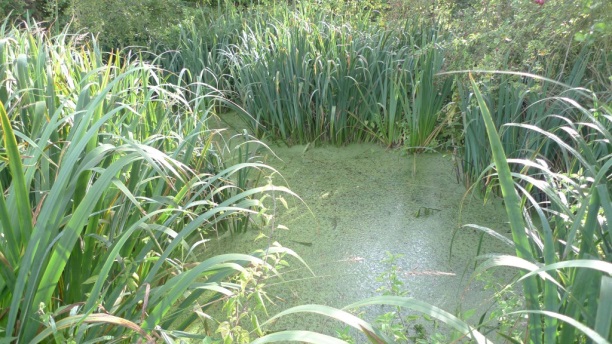 Toad
Amphibians
Invertebrates
Who am I?
Food
Where in the world?
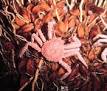 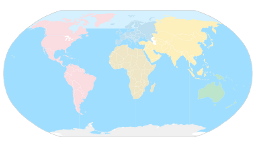 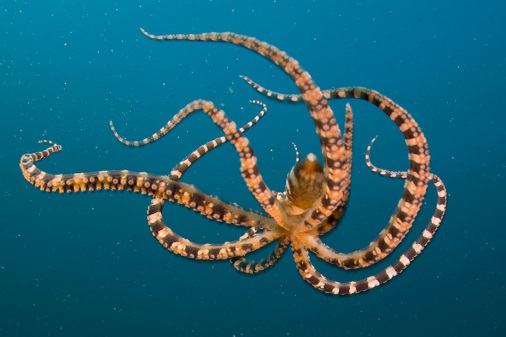 Crabs and clams
Group
Habitat
Octopus
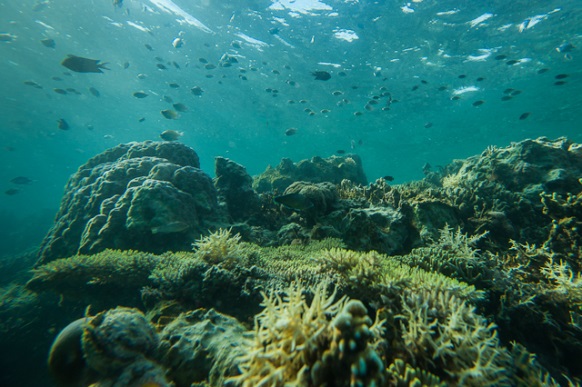 Invertebrates
Who am I?
Food
Where in the world?
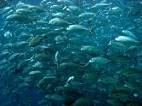 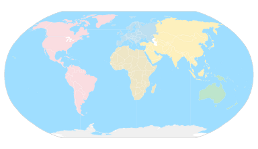 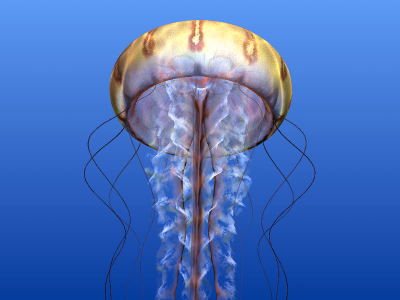 Fish and fish eggs
Group
Habitat
Jellyfish
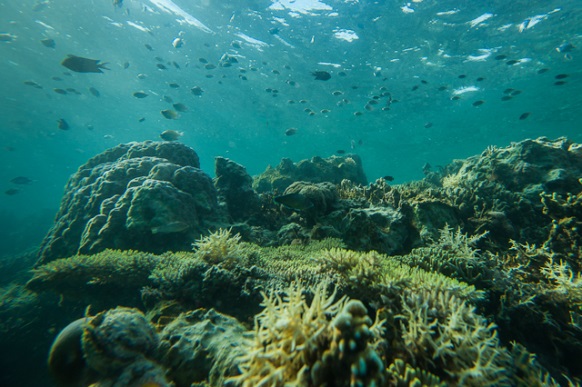 Invertebrates